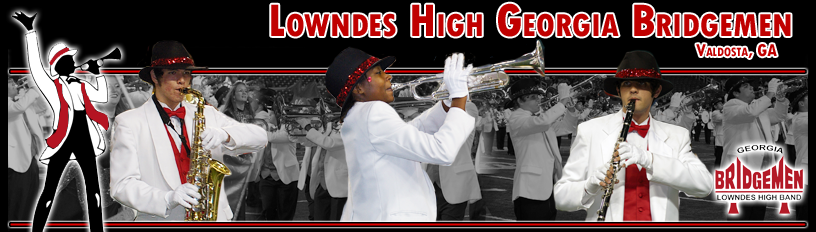 LHS Band Booster MeetingThursday, October 28th, 2021
1
Agenda
Welcome

Important Fall Dates

Battle on the Border

Officer Nominations

Reverse Draw
Special Treat
2
Important Fall Dates
Away Game vs Camden Co- Friday, Oct 29th
Fall Band Trip (Orlando) - November 4th- 7th
1st Round of Playoffs- Friday, November 12th
Reverse Draw- Saturday, November 13th
2nd Round of Playoffs- Friday, November 19th
3rd Round of Playoffs- Friday, November 26th
4th Round of Playoffs- Friday, December 4th
Valdosta Christmas Parade- Saturday, December 5th
Senior Banquet- Tuesday, December 7th
State Championship Game or Christmas Parade- Saturday, December 11th
3
Battle on the Border recap
THANK YOU to our volunteers and those that loaned us equipment to use!!!

Despite it being 3 years since we last hosted BOB due to weather and a pandemic…

Our 2021 event was the MOST SUCCESFULL B.O.B. EVER


THANK YOU TO EVERYONE INVOLVED!!!
4
Officer Nominations
Officer Nominations for 2022 elected positions are now closed

President- Chris Buescher
Vice-President- Michael Spence
Secretary- Suzanne Tanner

With the election being uncontested, the current officers are deemed re-elected
5
Reverse Draw- Saturday, November 13th
Our 4th Annual Reverse Draw is Saturday, November 13th at the Elk’s Lodge. Tickets are $100 each and it gets you and a guest in for heavy hors d'oeuvres and a chance to WIN $10,000! 

You do not have to be present to win

Only 300 tickets being sold

Proceeds benefit the Bridgemen

We need help selling tickets
6
Special Treat
We have Russell and Brenda here from Kona ice and they want to treat the band members in attendance to a FREE Kona ice

Additionally, they are willing to donate 100% of any non-member purchases made tonight to the Bridgemen to go towards the cost of our Orlando trip
7
Questions
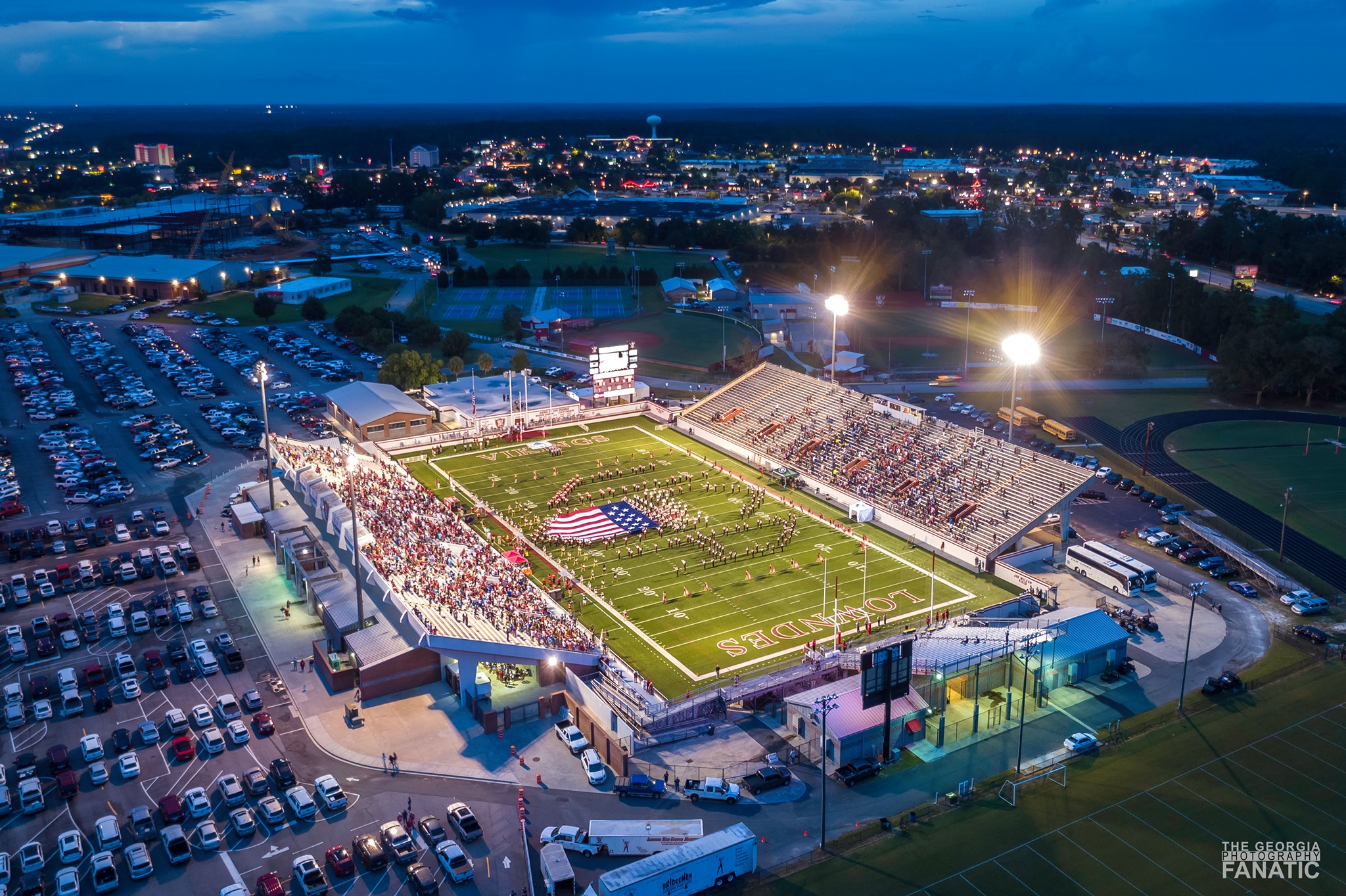 8